Provocarile unei femei specialist
Diana Bancu
Metromind Media
IT ‘s still a men’s world?
Mai intai a fost barbatul……….
Dar intre timp……….
A aparut si ea……
Seful
Colegii
Clientii
Colegii de breasla
Trebuie sa accepti adevarul, ca sa poti face fata provocarilor.
http://www.youtube.com/watch?v=3UFjlQhECBY
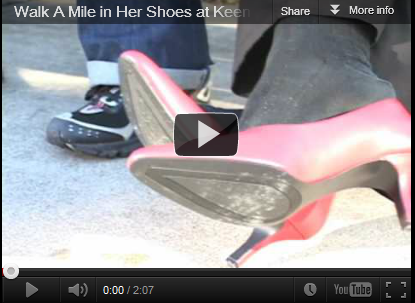 Va multumesc!
Sursa foto: Google Images